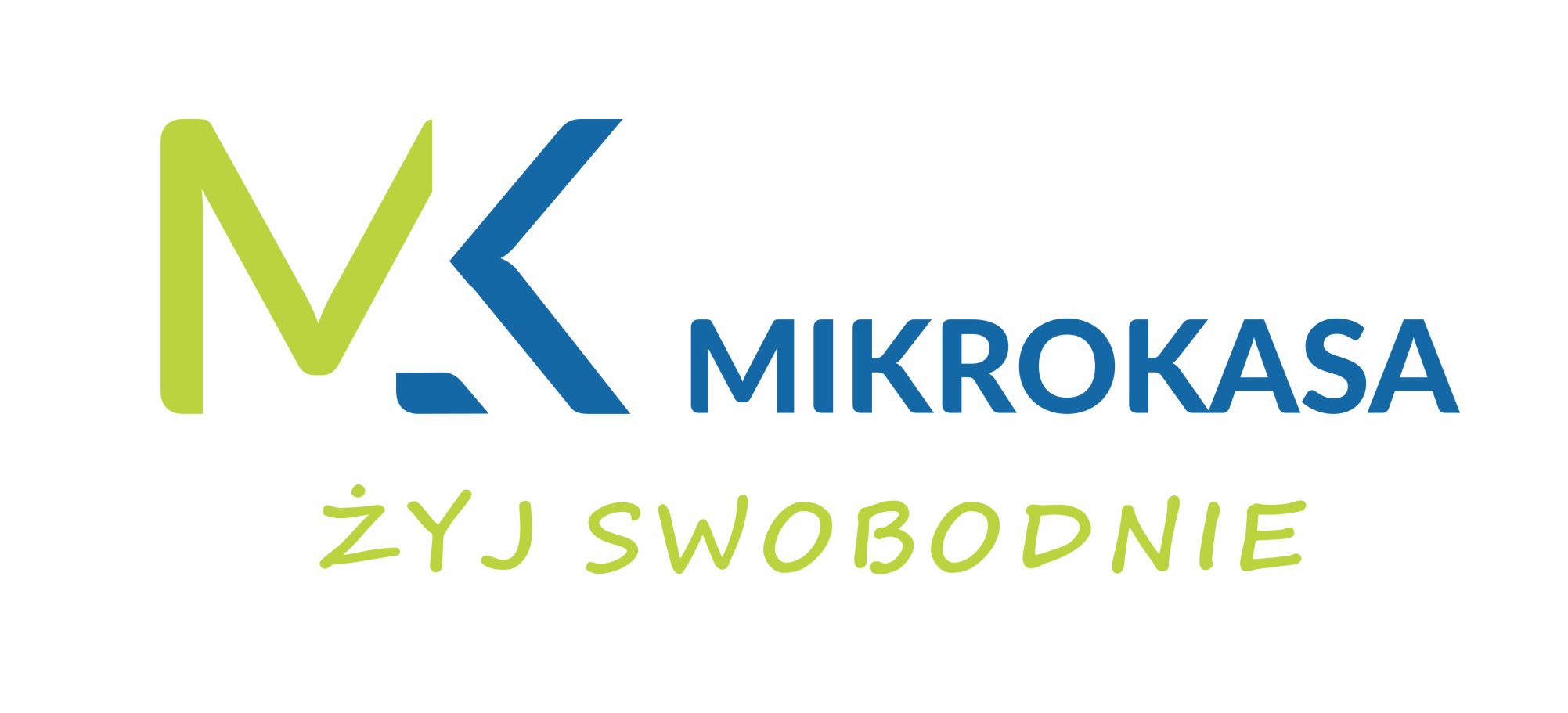 Lista zakupów
Lista zakupów
Szacowany koszt
Notatki
1………………………………………………………...

2 ………………………………………………………...

3 ………………………………………………………..

4 ………………………………………………………...

5 ………………………………………………………..

6 ………………………………………………………..

7 ………………………………………………………...

8 ………………………………………………………..
1………………………………………………………...

2 ………………………………………………………...

3 ………………………………………………………..

4 ………………………………………………………...

5 ………………………………………………………..

6 ………………………………………………………..

7 ………………………………………………………...

8 ………………………………………………………..
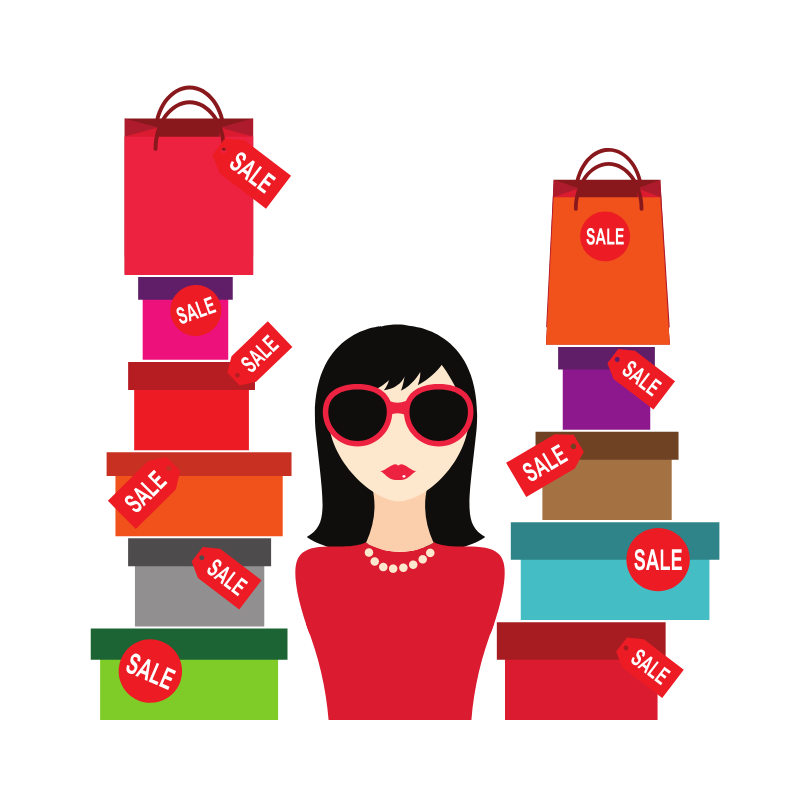 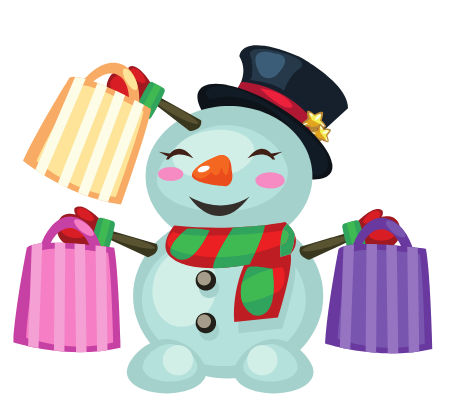 Planowany budżet: